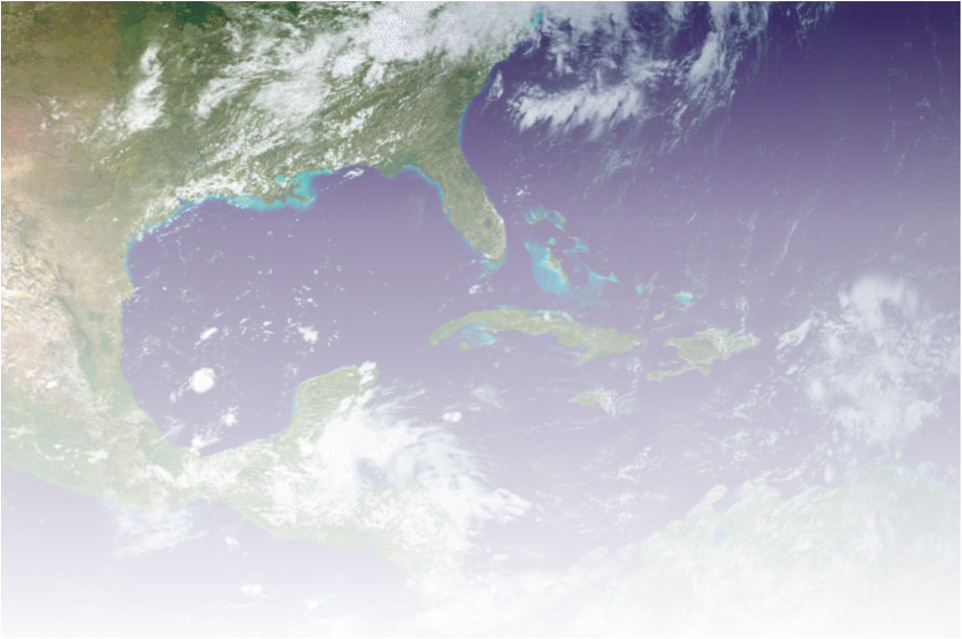 Forecasting Lightning Threat    Using Cloud Models With  Explicit Convection
Eugene W. McCaul, Jr. 

USRA Huntsville
Fifth Meeting of the SPoRT Science Advisory Committee
18-20 November 2009
National Space Science and Technology Center, Huntsville, AL
Photo, David Blankenship
Guntersville, Alabama
Relevance to NASA/SPoRT
Uses NASA North Alabama LMA network data as ground truth for calibration of WRF output lightning proxies
Supports NASA goals for GOES-R Proving Ground efforts
Accomplishments since last SAC
Completed, published WRF-based lightning threat algorithm: McCaul et al. (2009), W&F, 24, 709-729.
W&F paper highlighted as Paper of Note in BAMS, 90, 772.
Presented method at several conferences:  AMS 24th Severe Storms Conf., Savannah, GA (2008); Southern Thunder Workshop, Cocoa Beach, FL, (2009)
Commenced analysis of additional simulations to test and improve generality of methods (CAPS 2008 ensembles; new NASA runs in anticipation of 2010 NSSL Spring Program)
Research Objectives
Given that high-resolution WRF forecasts can capture the
character of convective outbreaks, we seek to:
Create WRF forecasts of LTG threat (1-24 h), based on 
      2 proxy fields from explicitly simulated convection: 
      - graupel flux near -15 C (captures LTG time variability)
      - vertically integrated ice (captures LTG threat area)
Calibrate each threat to yield accurate quantitative peak 
      flash rate densities 
3.   Also evaluate threats for areal coverage, time variability
 Blend threats to optimize results
 Examine sensitivity to model mesh, microphysics
Advantages
Methods based on LTG physics; should  be robust and regime-independent
Can provide quantitative estimates of flash rate fields; use of thresholds allows for accurate threat areal coverage
Methods are fast and simple; based on fundamental model output fields; no need for complex electrification modules
Caveats: Disadvantages
Methods are only as good as the numerical model output; models usually do not make storms in the right place at the right time; model saves at >15 min sometimes miss LTG jump peaks
Small number of cases means uncertainty in calibrations
Calibrations should be redone whenever model is changed (pending studies of sensitivity to mesh, model microphysics, to be studied here)
Case: 30 March 2002Squall Line plus Isolated Supercell
WRF Sounding, 2002033003Z
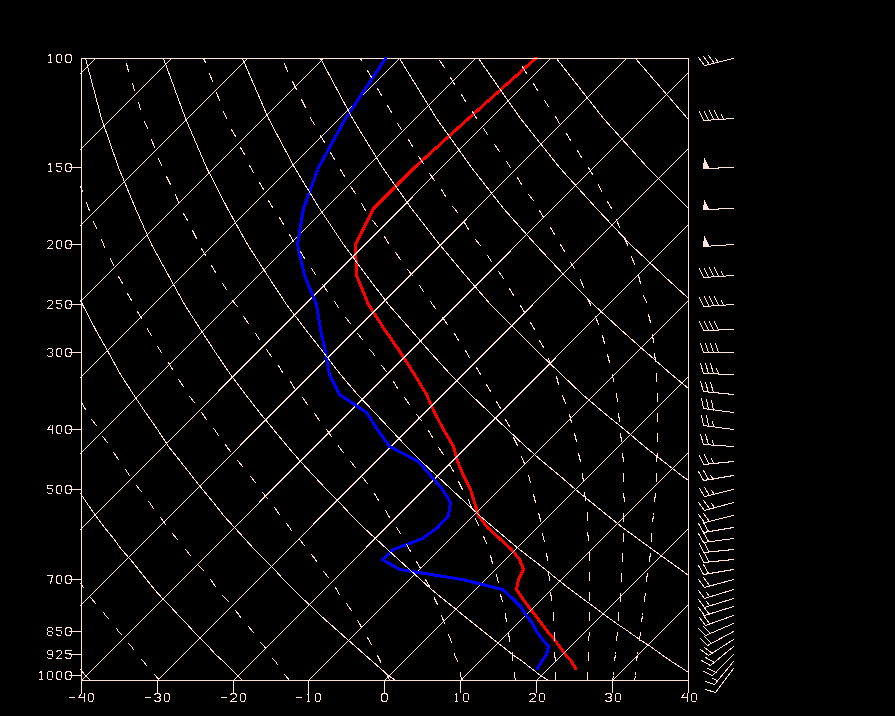 Lat=34.4
Lon=-88.1
CAPE~2800
Observations: 30 March 2002, 04Z
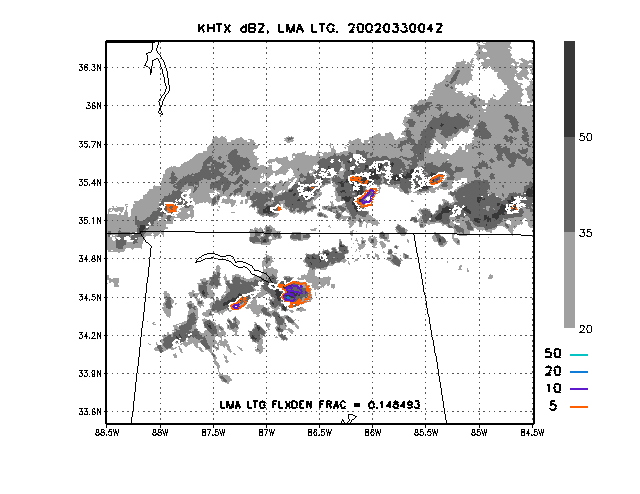 WRF LTG Threat 1: 30 March 2002, 04Z
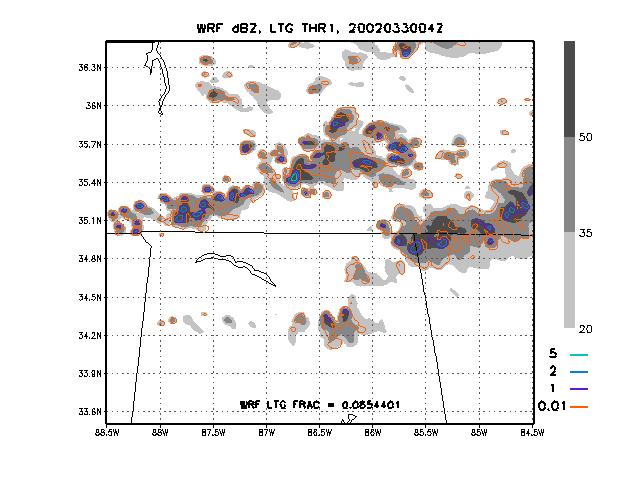 WRF LTG Threat 2: 30 March 2002, 04Z
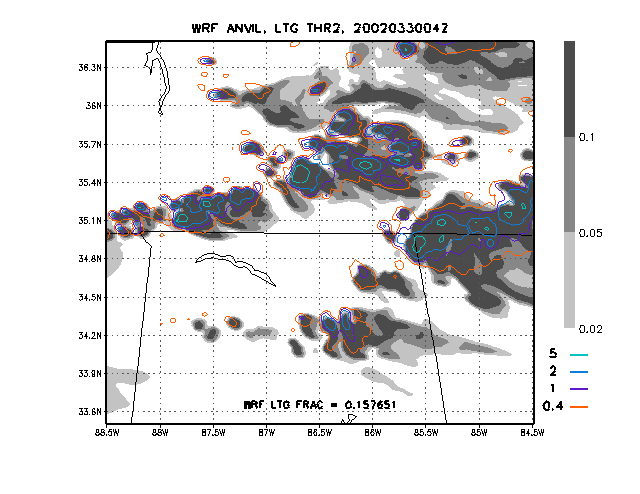 Domainwide Peak Flash Density Time Series
                          30 March 2002
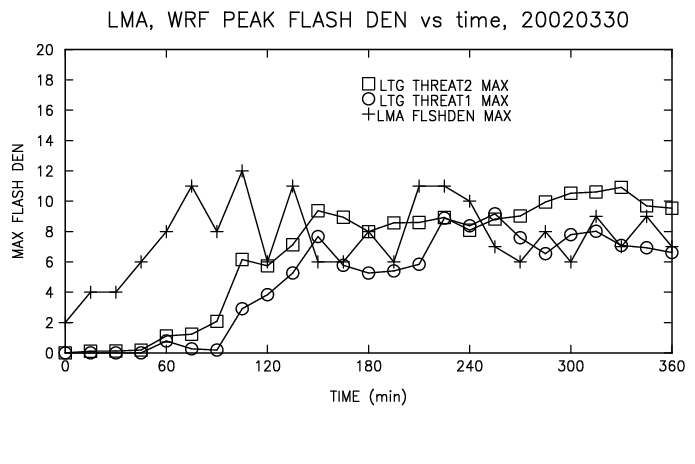 Construction of blended threat:1. Threat 1 and 2 are both calibrated to yield correct peak    flash densities2. The peaks of threats 1 and 2 tend to be coincident in all    simulated storms, but threat 2 covers more area3. Thus, weighted linear combinations of the 2 threats will    also yield the correct peak flash densities      4. To preserve most of time variability in threat 1, use large    weight5. To ensure areal coverage from threat 2, avoid very small    weight6. Using 0.95 for threat 1 weight, 0.05 for threat 2, is good
WRF LTG Threat 3; dBZ: 2002033004Z Blended
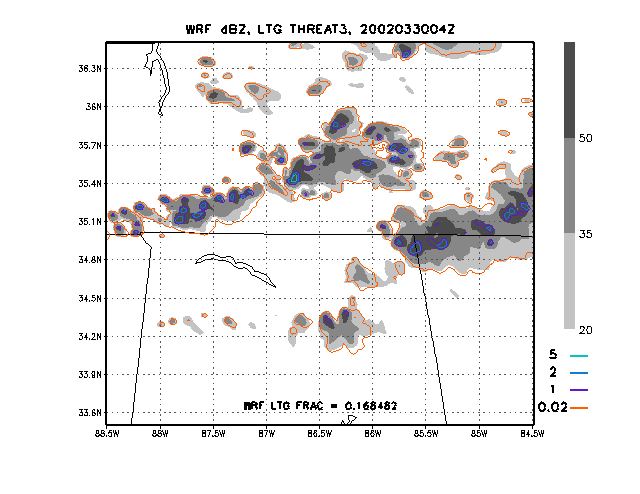 Ensemble studies, CAPS case 20080502:1. Tornadic storms in MS after 20Z on 200805022. NALMA saw only peak FRD ~ 4 fl/km2/(5 min) due to range3. Results obtained for 10 ensemble members (see table):    - several members didn’t finish (computer issues)    - consider only data from t > 16 hr    - model output available only hourly    - to check calibrations, must use decimated 1-h LMA data    - Threat 1: always smaller than Threat 2    - Threat 2: values look reasonable for severe outbreak    - Threat 1: more sensitive to grid change than Threat 2
Results, CAPS ensemble, 20080502
CAPS p2, Threat 1: 2008050300Z
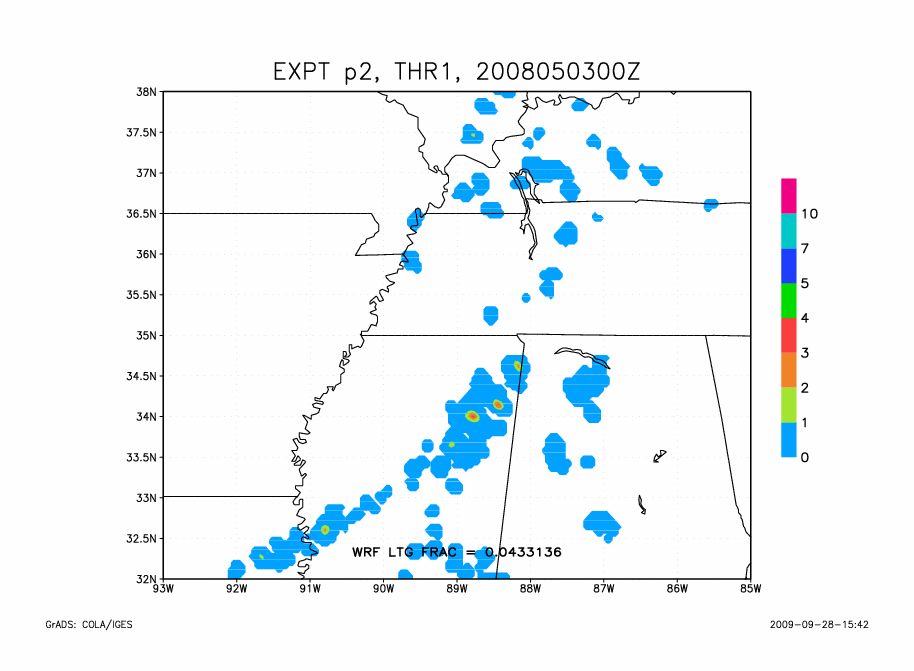 CAPS p2, Threat 2: 2008050300Z
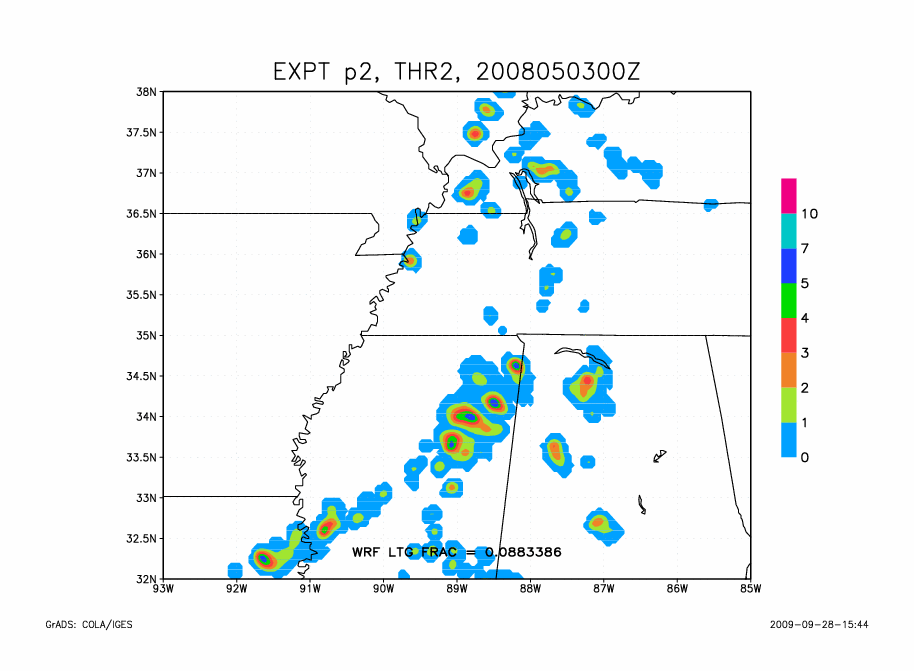 Ensemble findings (early):1. Currently testing algorithm on CAPS 2008 4km WRF runs2. Mixed sensitivity to changes in grid mesh, model physics    - Threat 1: too small, more sensitive (grid sensitivity?)     - Threat 2: appears nearly independent of model changes    - Strategy: boost Threat 1 to equal Threat 2 peak values      before blending to create Threat 33. First look at another case confirms results from 200805024. Examine additional case days to establish generality
Future Work:1. Examine more simulation cases, with added diversity, to    improve generality of algorithms; test at NSSL Spring    Program 2010           2. Test newer versions of WRF, when available:    - more hydrometeor species    - double-moment microphysics3. In future runs, examine fields of interval-cumulative wmax,    and associated hydrometeor and reflectivity data, not just    the instantaneous values; for save intervals > 15 min,    events happening between saves may be important for     LTG jumps4. Be aware of opportunities for devising data assimilation    strategies for LTG data
Acknowledgments:This research was funded by the NASA Science Mission Directorate’s Earth Science Division in support of the Short-term Prediction and Research Transition (SPoRT) project at Marshall Space Flight Center, Huntsville, AL.   Thanks to collaborators Steve Goodman, NOAA, and K. LaCasse and D. Cecil, UAH, who helped with the recent W&F paper (June 2009).  Thanks to Gary Jedlovec, Rich Blakeslee, and Bill Koshak, NASA, for ongoing support for this research.  Thanks also to Paul Krehbiel, NMT, Bill Koshak, NASA, Walt Petersen, NASA, for helpful discussions.